陽性者登録センター（登録の流れ） ※９月20日時点
別添２
17時までの受付分⇒当日中に結果通知
17時以降の受付分⇒翌日通知
①
⑥
④
②
③
○本人確認書類
　　（画像添付）
○入力必要項目
患者
受付完了メール受信
本申請メール受信
本申請フォーム入力
QRコード/府HPでメールアドレス登録
審査完了メール受信
①氏名 ②性別 ③生年月日 ④住所 ⑤電話番号　
⑥メールアドレス
⑦発症日　など
運転免許証、
健康保険証、
マイナンバーカード　等
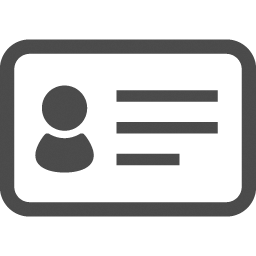 自動送信
自動送信
・必要項目の入力
・本人確認資料の画像添付
・検査結果資料の画像添付
⑤
登録審査完了メール
各種支援のご案内
○検査結果資料（画像添付）
発症日
大阪府陽性者番号の通知
自主検査（検査キット）
検査キット本体（検査結果が確認できるもの）
暫定期間（R4.9.26 9時～R4.9.30 9時まで）の対応
・　上記の③⑤⑥のみ実施
・　登録された陽性者は各申請窓口に氏名等を伝達する
   ことで各種サービスを利用
医療機関で検査
（検査結果通知書の交付がある場合）
氏名、検査日、検査機関名、検査結果が確認できる資料
　（例）
　PCR検査や抗原検査の結果が確認できる
 書類、コロナ治療薬が記載された処方箋等
内容審査
※その他の場合や詳細な提出方法などは、
　　ホームページや申請フォームをご確認ください。
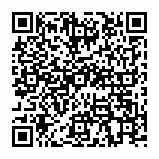 検索
大阪府　陽性者登録センター
(QRコード)
○電話による登録（補完的に実施）　　
　　　・WEB申込ができない者（聞き取り項目は同じ）
　　　　　※検査キット等陽性の確認、医療機関の受診状況など、口頭確認
　　　　　　　　　専用電話　 06-4400-0923(受付時間:9:00～17:00)